Título
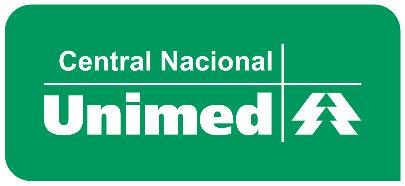 IDENTIDADE CORPORATIVA
A Política da Qualidade é composta pela Identidade Corporativa: Propósito, Visão e Valores.

NOSSO PROPÓSITO
Cuidar da saúde do cliente como operadora nacional, representando, fortalecendo, apoiando e integrando o Sistema Unimed.

NOSSA VISÃO DE FUTURO
Ser referência no mercado de saúde suplementar e gerar valor para as sócias.

NOSSOS VALORES
Inovação
Facilitar a experiência dos beneficiários e o relacionamento com toda a cadeia suplementar, fomentando a conveniência, conexão entre as pessoas e melhoria contínua dos processos.

Respeito aos colaboradores
Inspirar e promover o bem-estar dos nossos colaboradores, respeitando a diversidade e individualidade com foco no constante desenvolvimento humano.
Compromisso com os clientes
Proporcionar qualidade de vida aos nossos clientes, por meio do cuidado e promoção da saúde com base em uma relação de respeito, empatia e confiança.


Sustentabilidade
Atuar com foco em resultados positivos, visando à perenidade do negócio e contribuição para o desenvolvimento da sociedade e preservação do meio ambiente.
Cooperação
Promover a intercooperação e integração
entre as áreas, colaboradores e singulares
sócias e não sócias, concedendo o apoio
necessário a fim de unificar e fortalecer
o Sistema Unimed.

Ética
Operar com transparência em todas as
esferas, sempre fundamentados pelas
melhores práticas de governança
corporativa.
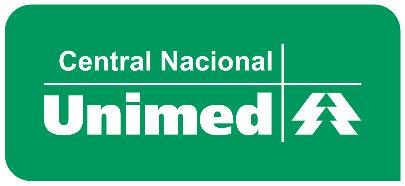 Texto
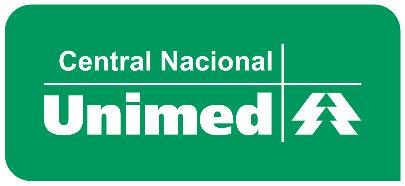 SUBTÍTULO
Texto
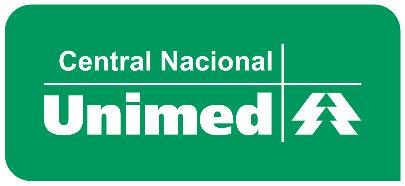 SUBTÍTULO
Texto
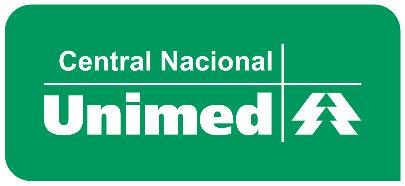 SUBTÍTULO
Texto
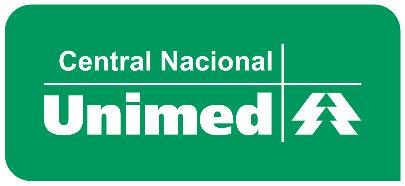 Obrigado
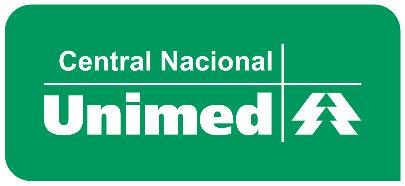 Título
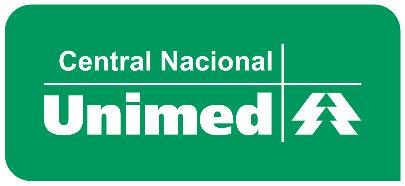 IDENTIDADE CORPORATIVA
A Política da Qualidade é composta pela Identidade Corporativa: Propósito, Visão e Valores.

NOSSO PROPÓSITO
Cuidar da saúde do cliente como operadora nacional, representando, fortalecendo, apoiando e integrando o Sistema Unimed.

NOSSA VISÃO DE FUTURO
Ser referência no mercado de saúde suplementar e gerar valor para as sócias.

NOSSOS VALORES
Inovação
Facilitar a experiência dos beneficiários e o relacionamento com toda a cadeia suplementar, fomentando a conveniência, conexão entre as pessoas e melhoria contínua dos processos.

Respeito aos colaboradores
Inspirar e promover o bem-estar dos nossos colaboradores, respeitando a diversidade e individualidade com foco no constante desenvolvimento humano.
Compromisso com os clientes
Proporcionar qualidade de vida aos nossos clientes, por meio do cuidado e promoção da saúde com base em uma relação de respeito, empatia e confiança.


Sustentabilidade
Atuar com foco em resultados positivos, visando à perenidade do negócio e contribuição para o desenvolvimento da sociedade e preservação do meio ambiente.
Cooperação
Promover a intercooperação e integração
entre as áreas, colaboradores e singulares
sócias e não sócias, concedendo o apoio
necessário a fim de unificar e fortalecer
o Sistema Unimed.

Ética
Operar com transparência em todas as
esferas, sempre fundamentados pelas
melhores práticas de governança
corporativa.
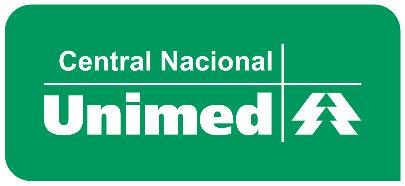 Texto
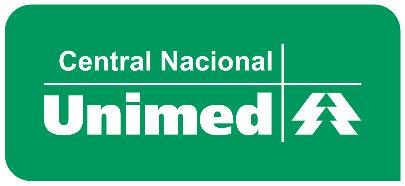 SUBTÍTULO
Texto
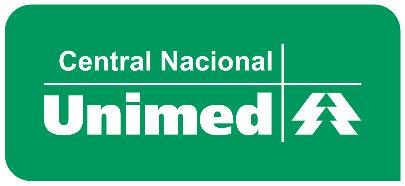 SUBTÍTULO
Texto
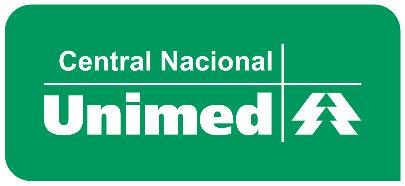 SUBTÍTULO
Texto
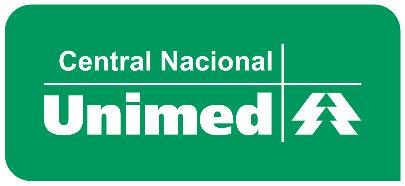 Obrigado
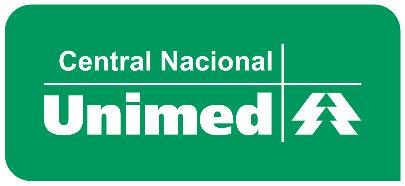 Título
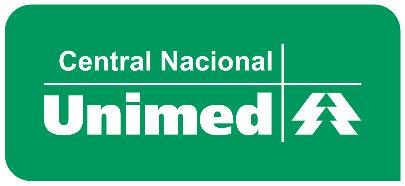 IDENTIDADE CORPORATIVA
A Política da Qualidade é composta pela Identidade Corporativa: Propósito, Visão e Valores.

NOSSO PROPÓSITO
Cuidar da saúde do cliente como operadora nacional, representando, fortalecendo, apoiando e integrando o Sistema Unimed.

NOSSA VISÃO DE FUTURO
Ser referência no mercado de saúde suplementar e gerar valor para as sócias.

NOSSOS VALORES
Inovação
Facilitar a experiência dos beneficiários e o relacionamento com toda a cadeia suplementar, fomentando a conveniência, conexão entre as pessoas e melhoria contínua dos processos.

Respeito aos colaboradores
Inspirar e promover o bem-estar dos nossos colaboradores, respeitando a diversidade e individualidade com foco no constante desenvolvimento humano.
Compromisso com os clientes
Proporcionar qualidade de vida aos nossos clientes, por meio do cuidado e promoção da saúde com base em uma relação de respeito, empatia e confiança.


Sustentabilidade
Atuar com foco em resultados positivos, visando à perenidade do negócio e contribuição para o desenvolvimento da sociedade e preservação do meio ambiente.
Cooperação
Promover a intercooperação e integração
entre as áreas, colaboradores e singulares
sócias e não sócias, concedendo o apoio
necessário a fim de unificar e fortalecer
o Sistema Unimed.

Ética
Operar com transparência em todas as
esferas, sempre fundamentados pelas
melhores práticas de governança
corporativa.
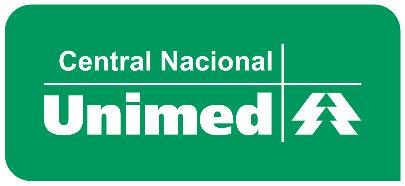 Texto
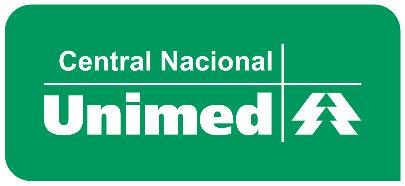 SUBTÍTULO
Texto
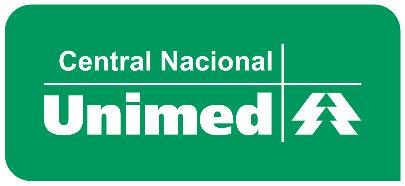 SUBTÍTULO
Texto
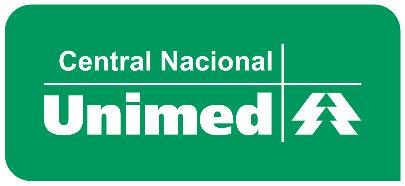 SUBTÍTULO
Texto
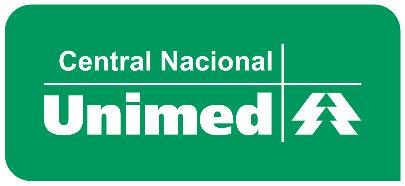 Obrigado
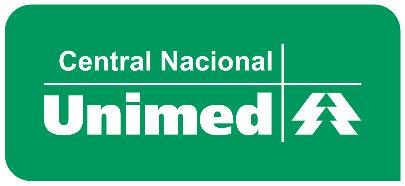